ΦΥΣΙΚΗ Γ΄ ΓΥΜΝΑΣΙΟΥ 
2.3 Ηλεκτρικά δίπολα
(Σχολικό σελ. 44-46)
Ερωτήσεις
Απαντήσεις
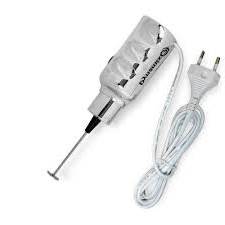 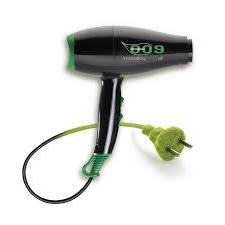 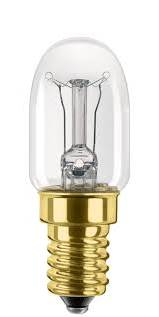 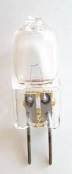 1. Πώς λέμε τις ηλεκτρικές συσκευές επειδή 
    διαθέτουν δύο άκρα;
δίπολα
2. Τι χρειάζεται στα άκρα μιάς συσκευής  για να  
    περάσει μέσα της ηλεκτρικό ρεύμα;
ηλεκτρική τάση (V)
3. Τι είναι η ηλεκτρική αντίσταση (R) 
    μιάς συσκευής;
είναι η δυσκολία που δημιουργεί η συσκευή στο ηλεκτρικό ρεύμα που την διαρρέει.
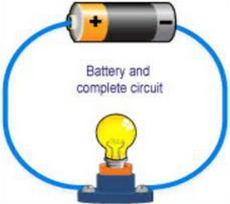 Με το γράμμα “R”
4. Με ποιο γράμμα συμβολίζουμε την ηλεκτρική 
    αντίσταση;
5. Πως υπολογίζουμε την ηλεκτρική αντίσταση R ;
Η ηλεκτρική αντίσταση υπολογίζετε αν διαιρέσουμε την τάση με την ένταση του ρεύματος 
        Δηλαδή
1 Ωμ (1Ohm)
6. Ποια η μονάδα αντίστασης στο Διεθνές 
    σύστημα μονάδων;
Ερωτήσεις
Απαντήσεις
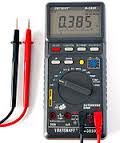 με τα ωμόμετρα
7. Με ποια όργανα μετράμε την ηλεκτρική 
    αντίσταση
αντιστάτες
8. Πώς ονομάζονται οι συσκευές που έχουν  
    σταθερή αντίσταση (R) ;
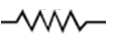 9. Πώς παριστάνουμε τους αντιστάτες;
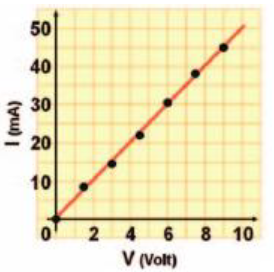 10. Τι λέει ο νόμος του Ωμ (Ohm);
Το ηλεκτρικό ρεύμα (Ι) και η τάση (V) είναι μεγέθη ανάλογα
ή
11. Να γράψετε την μαθηματική έκφραση   
      του νόμου  του Ωμ (Ohm).
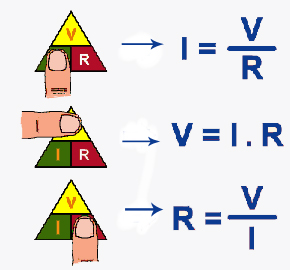 ΤΕΛΟΣ
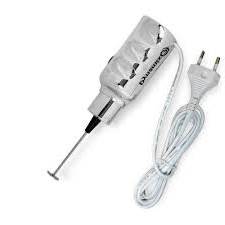 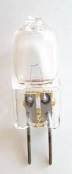 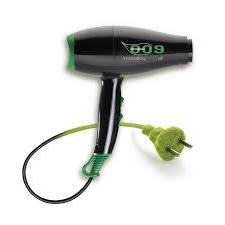 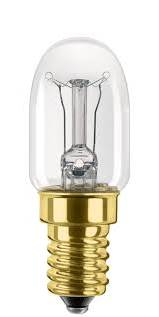 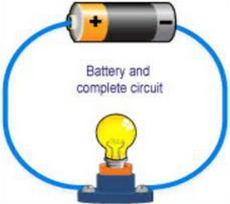 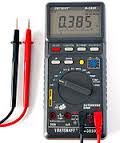 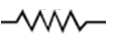 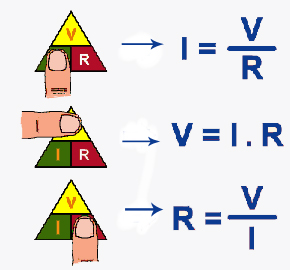 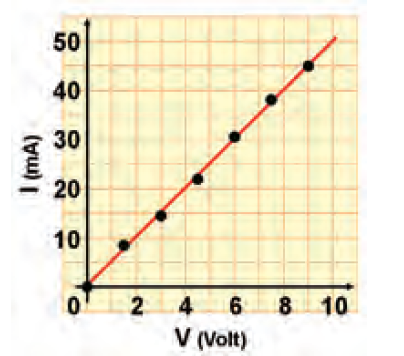